Количество теплоты. Удельная теплоёмкость
Какие виды энергии вам известны?
Как называют энергию, которую получает или отдаёт система в результате теплообмена?
Какие способы изменения внутренней энергии термодинамической системы вы знаете?
Какая физическая величина характеризует процесс теплообмена?
Приведите примеры различных видов теплопередачи: теплопроводности, конвекции, излучения.
При каком виде теплопередачи энергия переносится потоками вещества?
Назовите основной природный источник энергии для Земли. Каким видом теплообмена передаётся эта энергия?
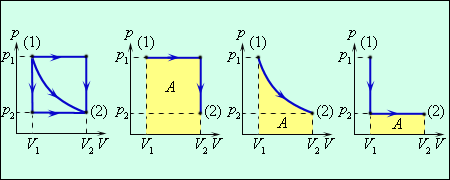 Газ перешёл из состояния (1) в состояние (2) по трём  разным траекториям. Определите при каком переходе была совершена максимальная работа, при каком переходе – минимальная работа.
Расчёт количества теплоты
Количество теплоты зависит от массы вещества:
Q ~ m
Количество теплоты зависит от изменения температуры:
Q ~Δt, 
где Δt = t2 – t1
Расчёт количества теплоты
Объединяя в одну формулу, получаем:
Q ~ m·Δt
Чтобы уравнять формулу, вводят коэффициент пропорциональности, который называют  удельной теплоёмкостью.
Удельная теплоёмкость
Физический смысл удельной теплоёмкости
Количество теплоты, которое потребуется телу массой 1 кг, для того чтобы изменить его температуру на 1 °С.
Запомните!!!
Кусок металла массой 20 кг охладили от 100°С до 20°С, сообщив ему количество теплоты, равное 800 кДж. Найдите удельную теплоёмкость вещества, из которого изготовлено тело.
Домашнее задание
§ 8, задачи 1 – 3 (стр. 33)